Peopling
Katie Pappler, Tori Hastings, Austin Kramer, Selina Nguyen, Nick Ambolino, Alyssa Yates
Theme
As new cultures started to integrate into American society from 1980 to 2010, the more diverse population contributed a more progressive society towards accepting “minorities,” yet created a harsher ideology towards foreign cultures.
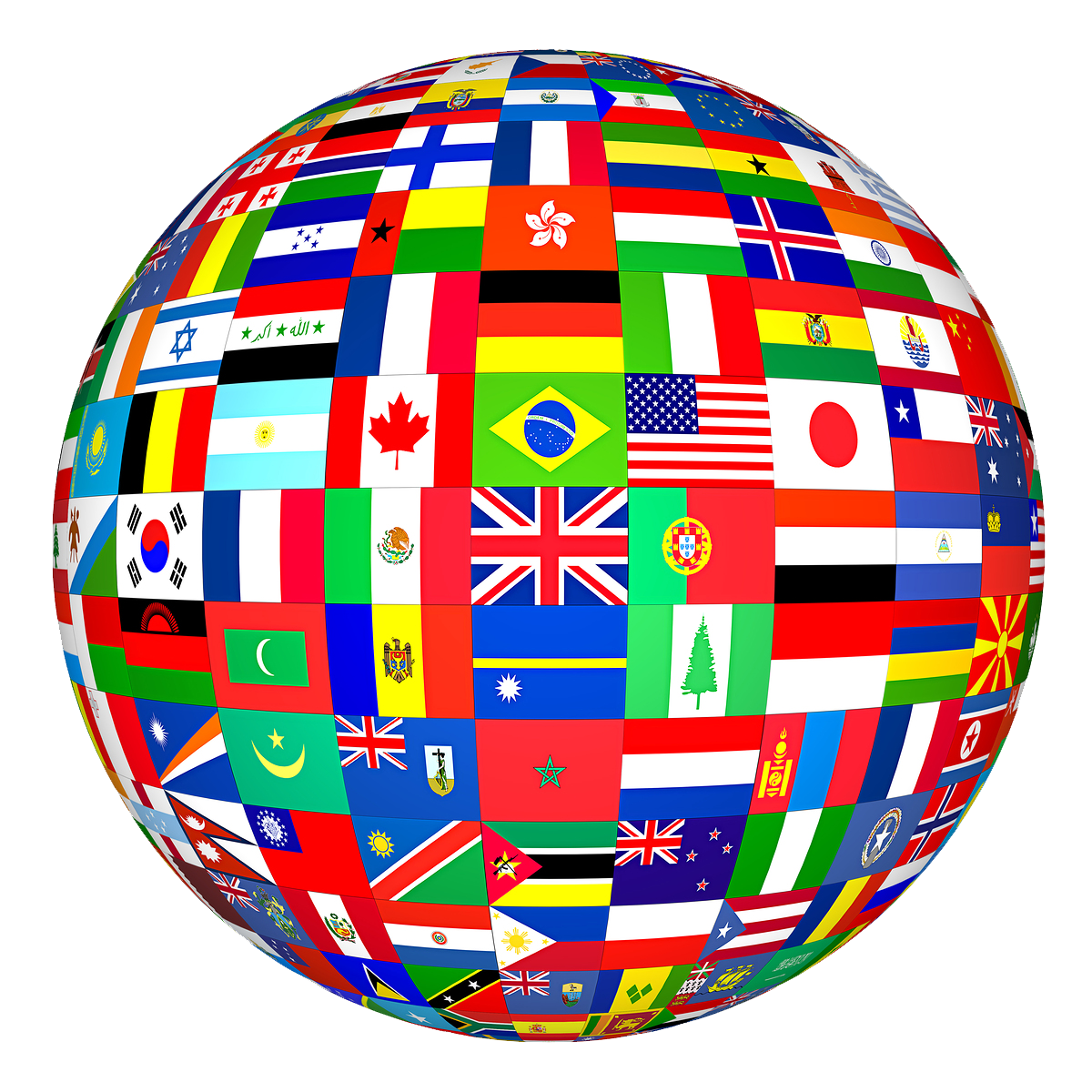 Trends
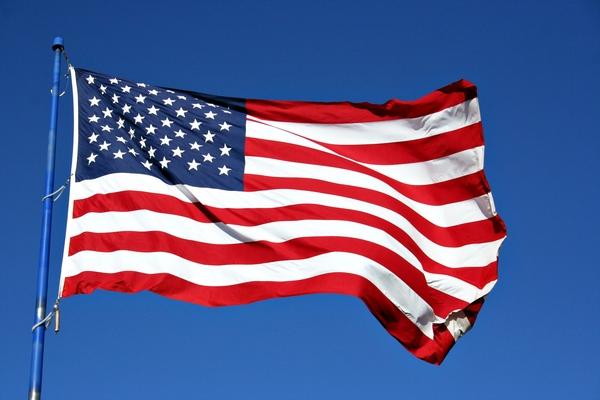 Immigration Influx
Multiculturalism
Protecting American Culture
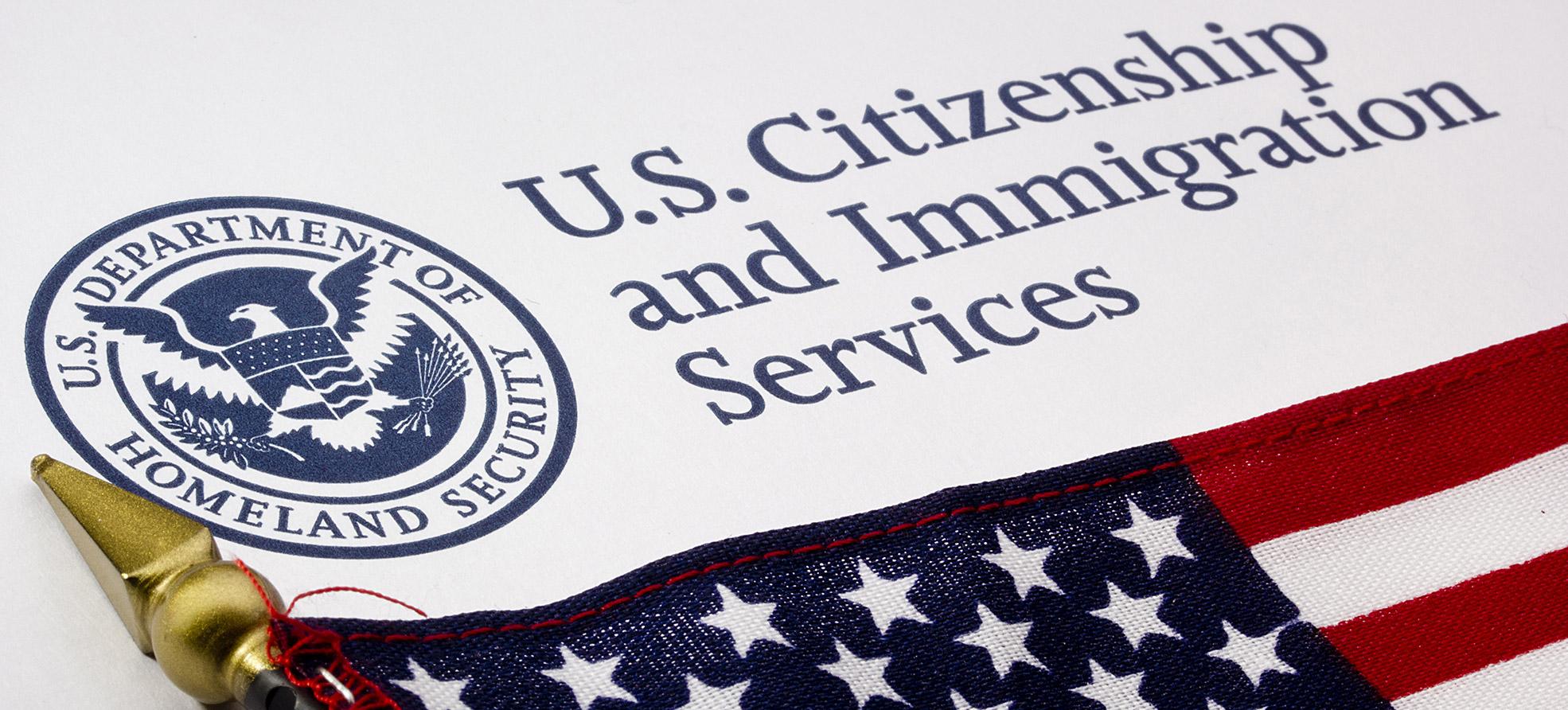 Immigration Influx
Latinos consisted of 6 million in 1960  
3.24 percent of the U.S. population
50 million (or 16 percent of the nation's population) by 1980
1980 - 1988 - 70% Asain increase
3.8 - 6.5 million people (Asian)
Asian immigrants Countries: Philippines, China, South Korea, Vietnam, Japan
Protecting American Culture
Latinos consisted of 6 million in 1960  
3.24 percent of the U.S. population
50 million (or 16 percent of the nation's population) by 1980
Latino role involves
1980-1988 - 70% Asain increase
3.8-6.5 million people (Asian)
Asian immigrants Countries: Philippines, China, South Korea, Vietnam, Japan
Proposition 63
Used to deal with immigrant influx 
English becomes official language (California)
Over 50% of Hispanics were fluent
Protect America’s language (fear)
Border Patrolling
Immigration/ Protecting American Culture
9/11 justified anti-immigration feelings
Increased security at airports allowed invasion of privacy
Patriot Act after 9/11
Allows law enforcement to use surveillance against more crimes of terror
Computer -hacking and other personal ID information of citizens
Increased penalties for terrorist crimes
“Protecting” Americans, but racially profiling people on appearance
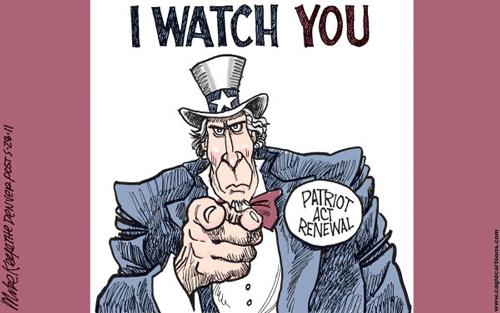 Multiculturalism
1990
Predominantly Liberal Individualism perspectives
Liberal Feminist Critique
Undermined National Unity
Diminished universalist values
Attacked identification of the United States
Multiculturalism/Protecting American Culture
Proposition 63
Immigration and Nationality Act of 1965
Immigration Reform and Control Act
Proposition 187
Proposition 209
Ron Unz and Proposition 227
Multiculturalism
Voter Demographic during Obama’s election in 2008- 53% of Voters
95% of African American voters
67% of Latino voters
62% of Asian American voters
43% of White voters
Voter Demographic during Obama’s election in 2012- 51% of Voters
93% of African American voters
71% of Latino voters
73% of Asian American voters
49% of White voters
Texas
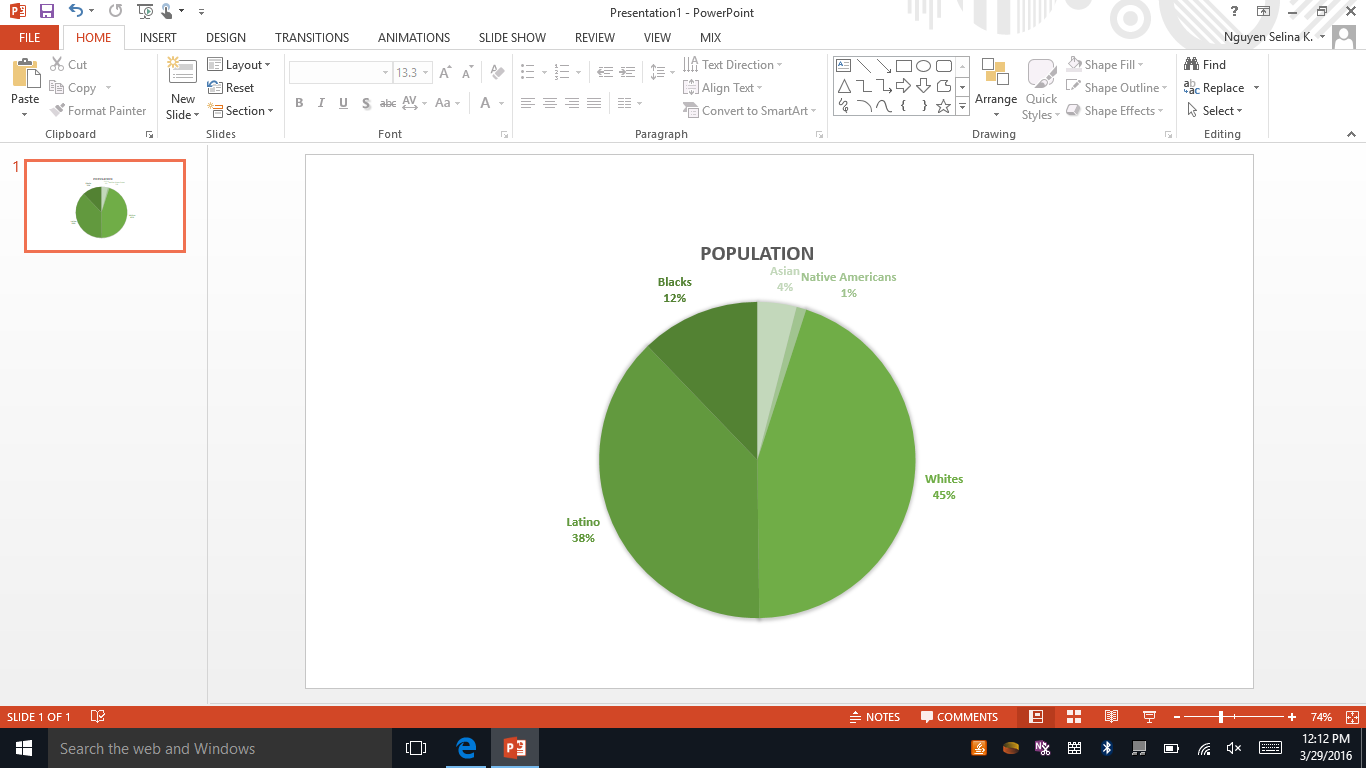 Multiculturalism
“Majority Minority” is where the majority of a state’s 
population is composed of minorities
Hawaii
California
New Mexico
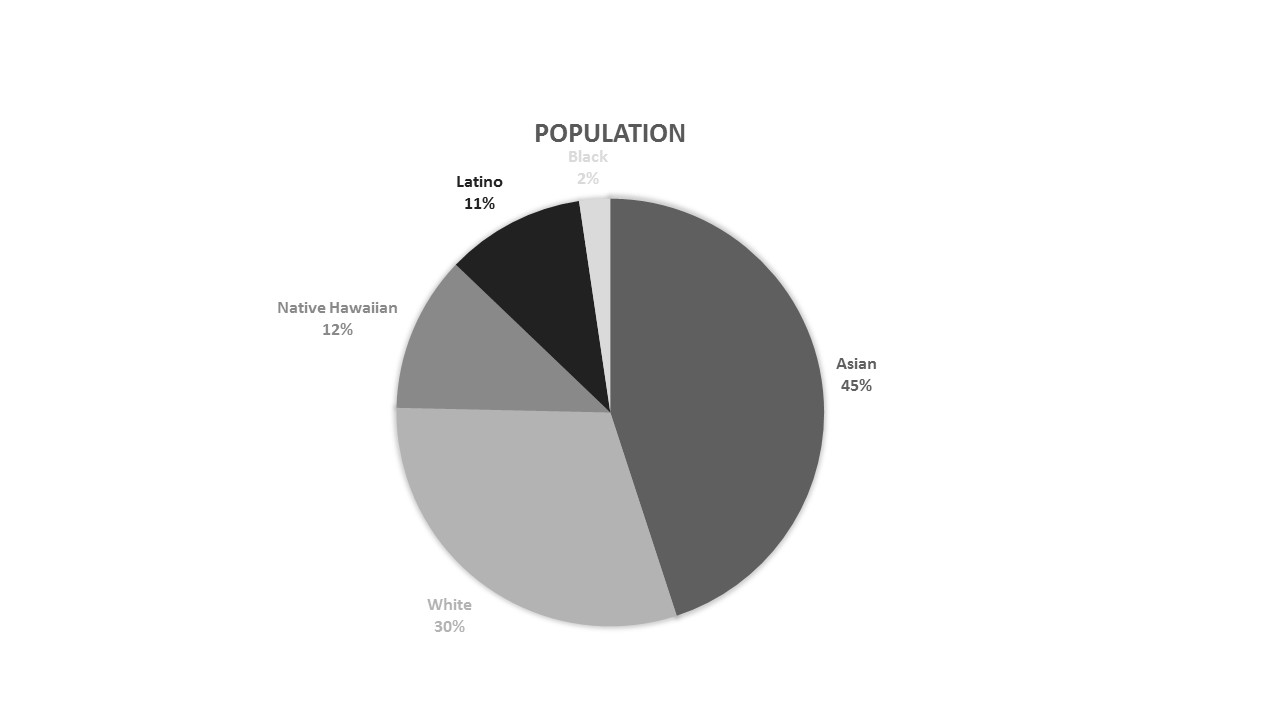 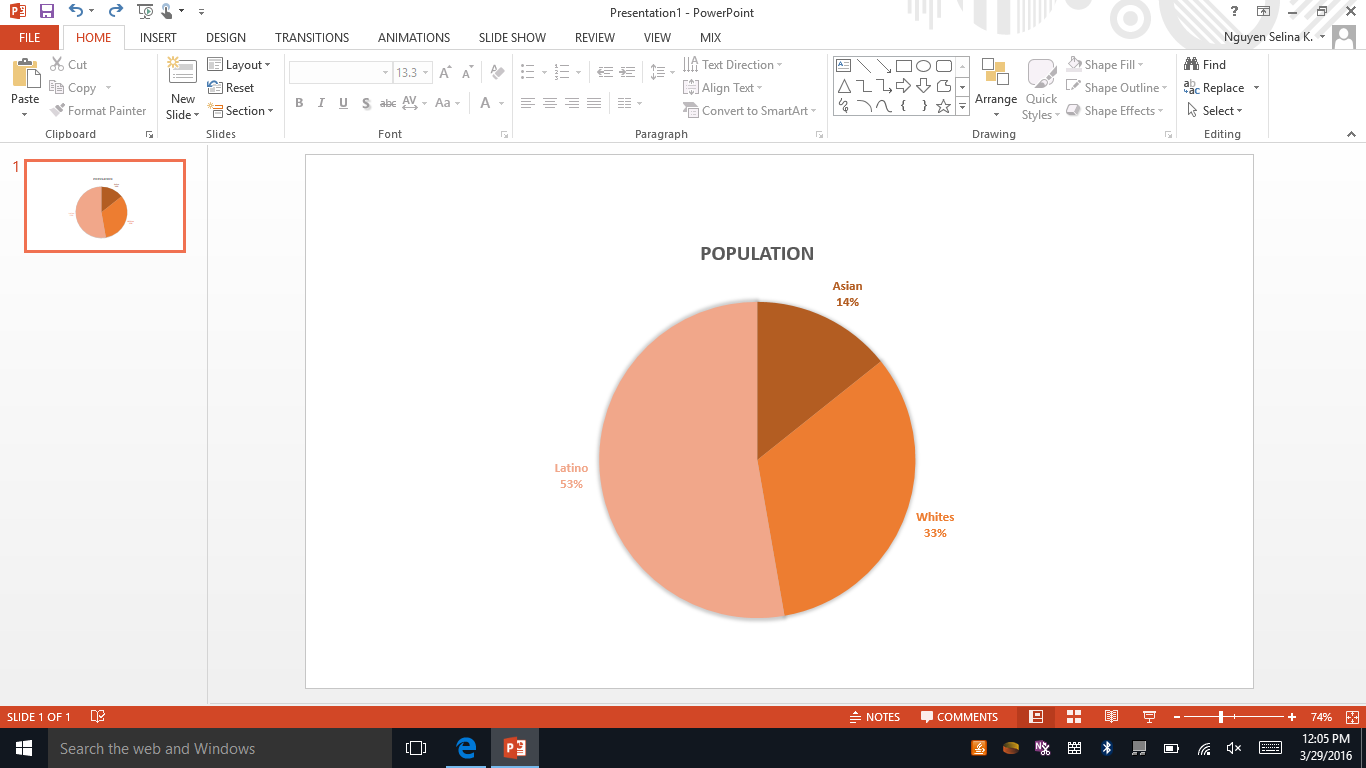 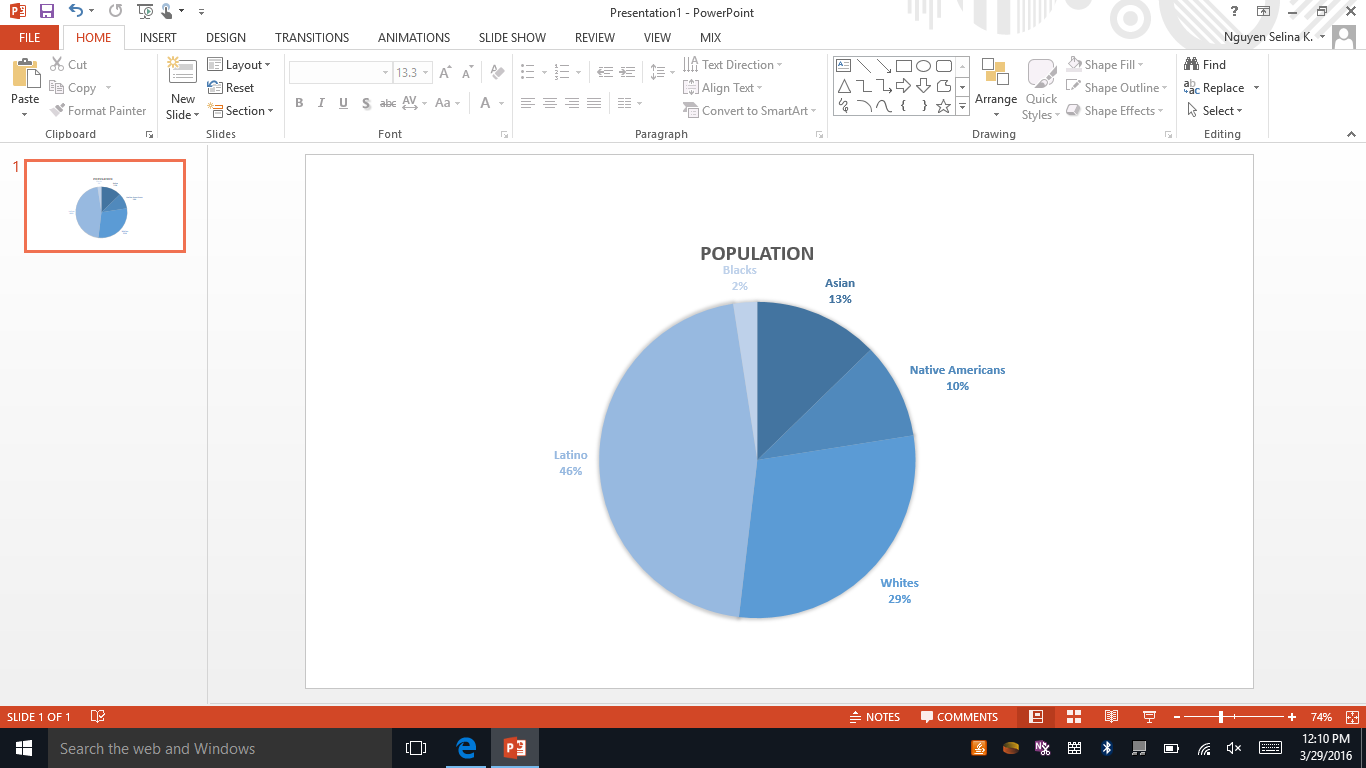 Multiculturalism
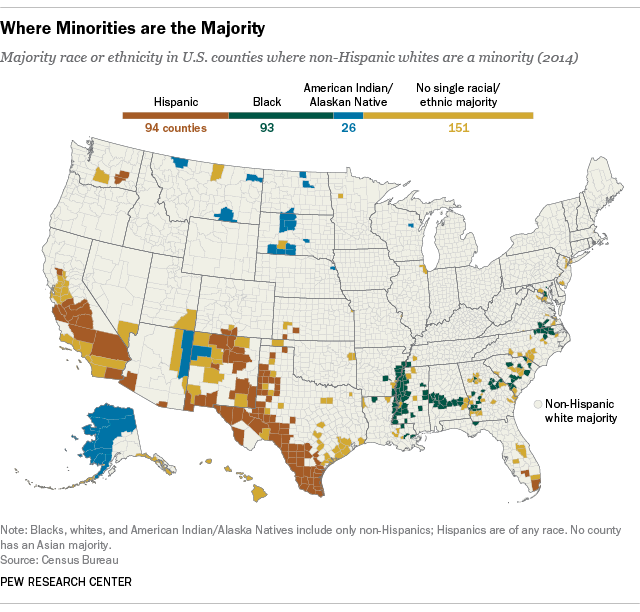 https://drive.google.com/file/d/0BwmSkMsou9G1ejZLbm1vSEFQMmZJaDlMRUJzdE1PYWQxdkR3/view